At-the-Bench: Public Health Laboratories FeatureAnna Liddicoat, Susanne Crowe, Christopher Benton, Meshel Lange
Building Bridges Across the Laboratory Community – May 14, 2025
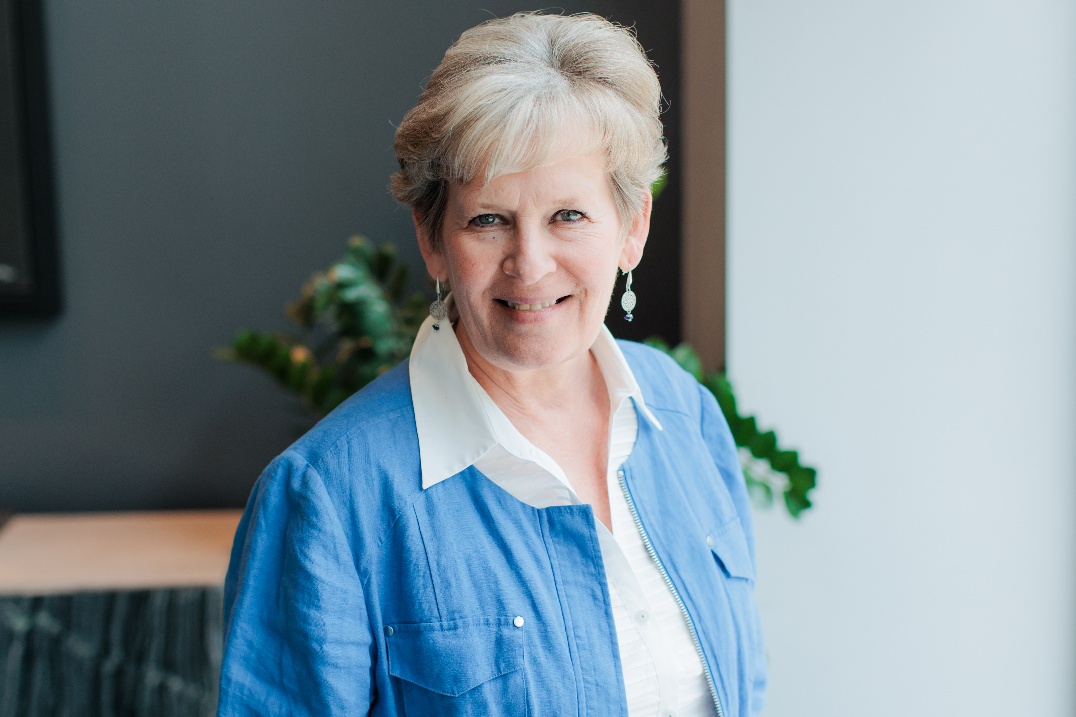 Christine BeanPhD, MBA, MLS(ASCP)Association of Public Health LaboratoriesChief Learning Officer
ASCP is proud to support CDC OneLabTM
Learn more about the CDC OneLab Initiative
Sign up for CDC’s free learning management system, OneLab REACH™
Access free ASCP lab training resources
Find out about Workforce Events & Scholarships
Catch-up on Building Bridges webinars
Funding Statement
This project is supported by Cooperative Agreement number CDC-RFA-OE22-2202 (CFDA No. 93.322), funded by the Centers for Disease Control and Prevention. Its contents are solely the responsibility of the American Society for Clinical Pathology and do not necessarily represent the official views of the Centers for Disease Control and Prevention or the Department of Health and Human Services. This project was 100% funded with federal funds to the American Society for Clinical Pathology (NU47OE000107).
Format of Today’s Session
Introduction of Panelists
Anna Liddicoat
Susanne Crowe
Christopher Benton
Meshel A. Lange
Q & A Session
Session Wrap-Up
[Speaker Notes: Pre-Webinar Slide Deck Runs: 10:55 – 11:01 am [~6 min]
Moderator(s) Introduce Session: 11:01 - 11:05 [~4 min]
Career Map Presentations (10-12 min/panelist): 11:05 am- 12:05 pm [~1 hr]
Q & A Session: 12:05 - 12:25 pm  [~20 min]
Wrap-up: 12:25 – 12:30 pm [~5 min]]
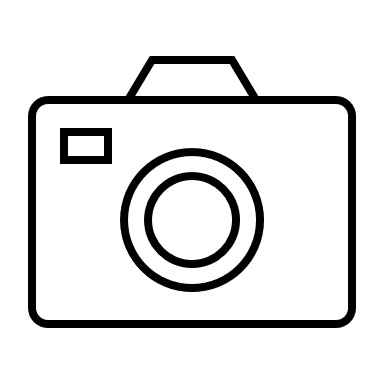 In the  2025 ASCP Building Bridges Across the Laboratory Community series, we focus on highlighting the diverse array of laboratory career pathways and how exposure to formative experiences, often through collaborations, partnerships, and unique training opportunities, can shape these laboratory career trajectories.
Name
Credentials
EDUCATION
Degree, Program University/College
Degree, Program University/College
Degree, Program University/College
Formative Experiences in My Laboratory Career
Opportunity 1
Opportunity 2
Opportunity 3
Current position
Team or Department,  Company
Year
How I “Build Bridges” within the Lab Community or Profession
Previous position
Team or Department,  Company
Response 1
Response 2
Response 3
“
Year
Career advice quote
Previous position
Team or Department,  Company
Year
Previous position
Team or Department,  Company
Year
Training/Career Opportunity 1
Training /Career Opportunity 2
Training /Career Opportunity 3
Opportunities of Interest*
CURRENT RESPONSIBILITIES
Responsibility 1
Responsibility 2
Responsibility 3
The 3 Most Valuable Skills (Technical and/or Soft Skills) You Use on a Daily Basis
Skill 1
Skill 2
Skill 3
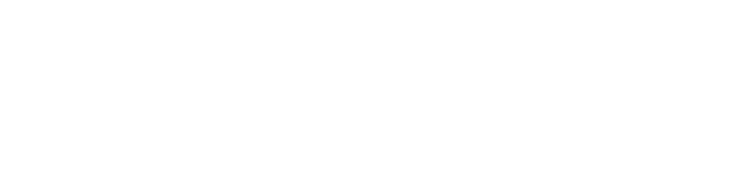 [Speaker Notes: *Please include links to active career or training opportunities relevant to your professional career trajectory. This information is accurate as of its publication.]
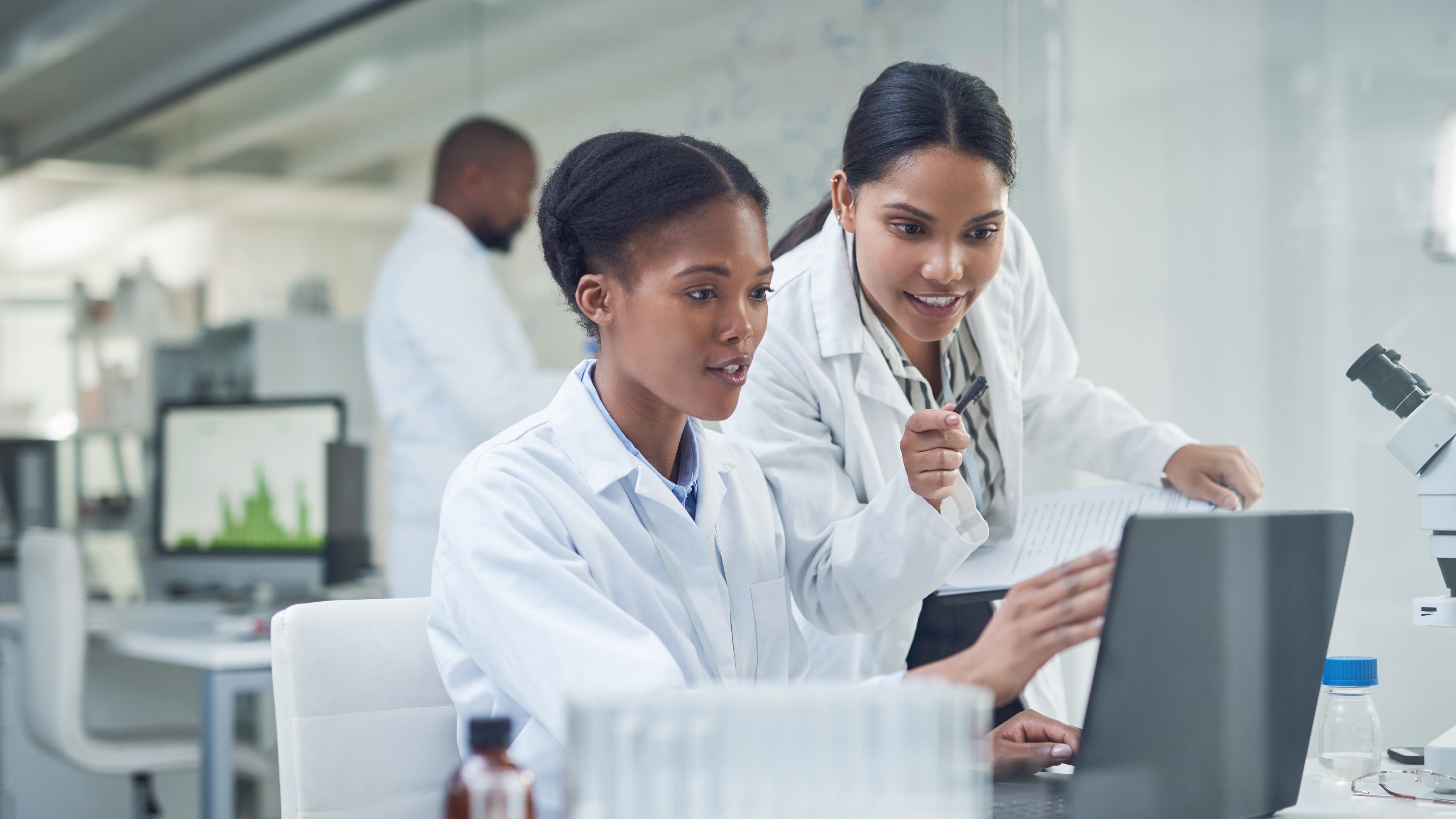 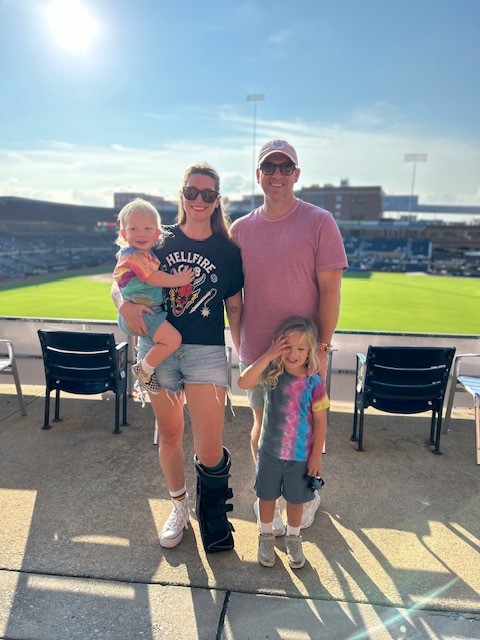 Anna Liddicoat MPH, RBP (ABSA)Biosecurity/Biosafety Officer, Department of Public HealthNC State Laboratory of Public Health
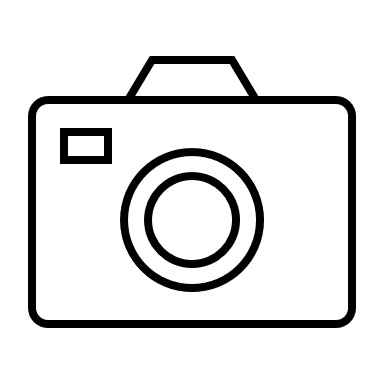 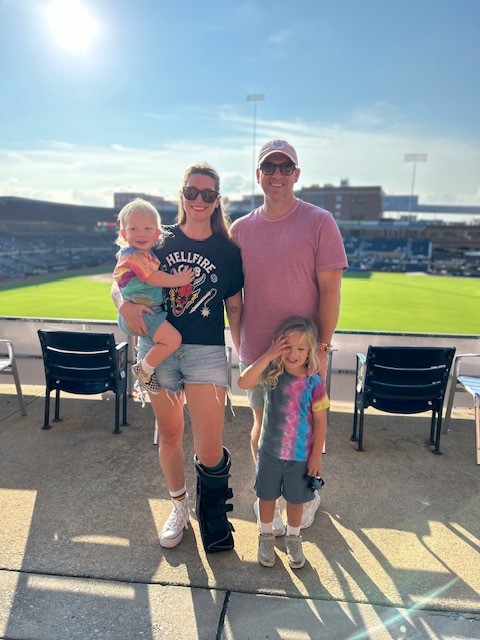 In the  2025 ASCP Building Bridges Across the Laboratory Community series, we focus on highlighting the diverse array of laboratory career pathways and how exposure to formative experiences, often through collaborations, partnerships, and unique training opportunities, can shape these laboratory career trajectories.
Anna Liddicoat
BS, MPH, RBP(ABSA)
UN General Assembly Sweeps with NYC FBI Weapons of Mass Destruction Coordinator
Sentinel Lab Brucella Exposures
Awarded 2024 APHL Leadership award in Biosafety/Biosecurity
EDUCATION
BS, Biology, George Mason University
MPH, Env & Occ Health, Biosecurity & Disaster Preparedness, Saint Louis University
Formative Experiences in My Laboratory Career
Biosafety/Biosecurity Officer (BSO), Responsible Official (RO)
NC State Laboratory of Public Health (NCSLPH)
2020-Present
Participate on Association of Public Health Laboratories  Biosafety Biosecurity Committee
Outreach to Sentinel Labs in NC
Saying yes to things like this!!
Chief of Health and Safety/BSO/Alternate RO
NYC Public Health Laboratory
2016-2019
How I “Build Bridges” within the Lab Community or Profession
“
Industrial Hygienist
NYC Department of Environmental Protection
2013-2016
It’s okay to say no to something if you don’t have the bandwidth, don’t say no to an opportunity though just because you’re scared”
Scientific Assistant
Verto Solutions/Flavors & Extracts Manufacturers Association
2007-2011
ABSA Professional Development
APHL Biosafety and Biosecurity Resources
Eagleson Institute
Opportunities of Interest*
CURRENT RESPONSIBILITIES
Managing NCSLPH’s Biosafety & Biosecurity Program
Serve as RO for internal Federal Select Agent Program
Safety team lead: Oversee Chem Hygiene Officer, and Occupational Health Coordinator
Listening
Problem solving
Convincing lab technicians I am your friend and collaborator – not your policer!
The 3 Most Valuable Skills (Technical and/or Soft Skills) You Use on a Daily Basis
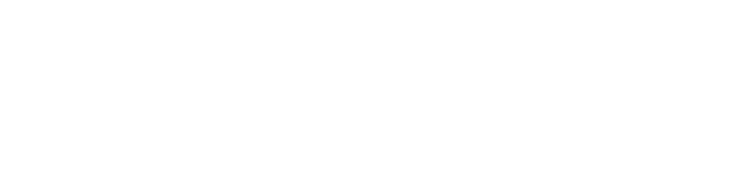 [Speaker Notes: *Please include links to active career or training opportunities relevant to your professional career trajectory. This information is accurate as of its publication.]
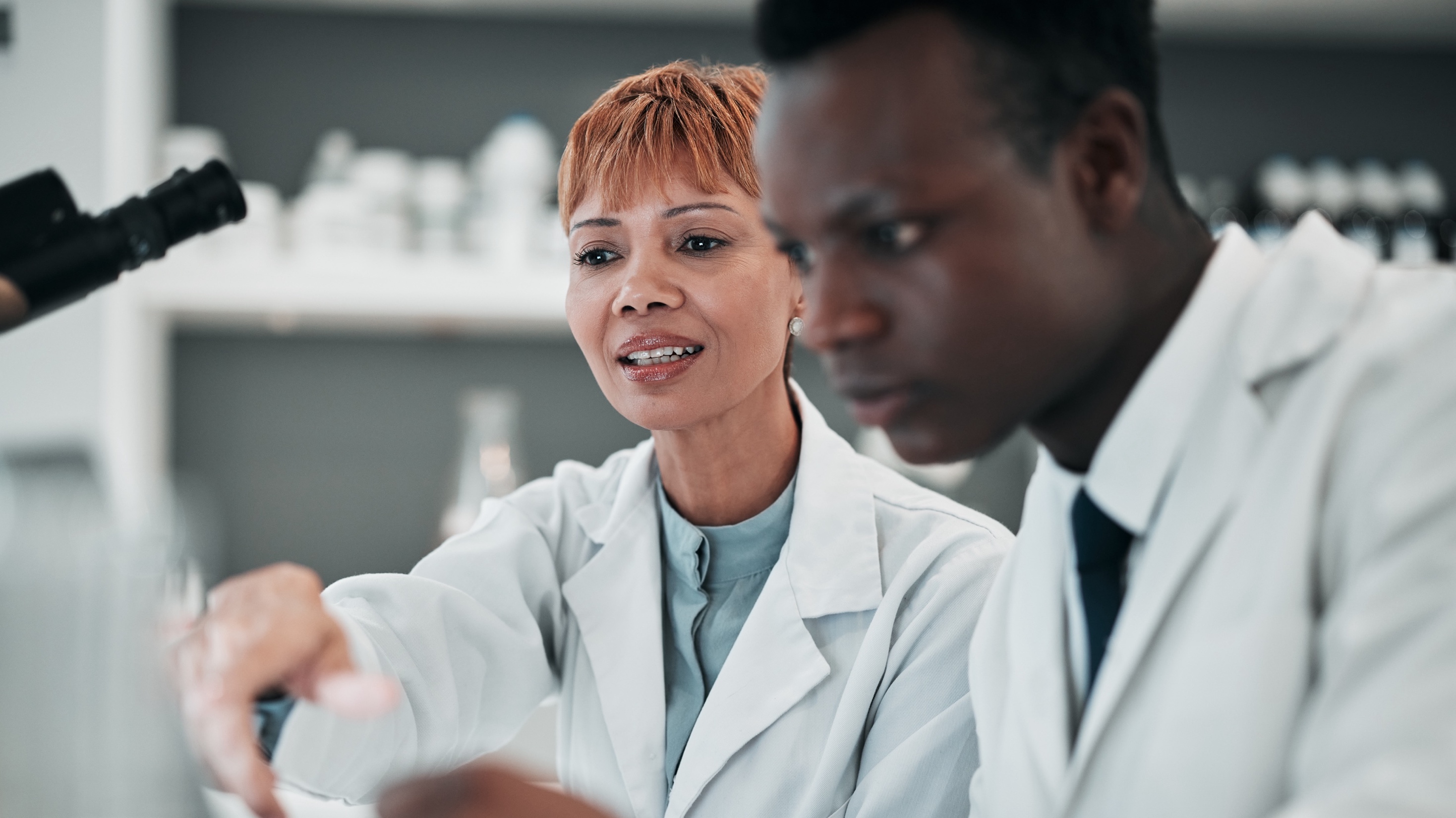 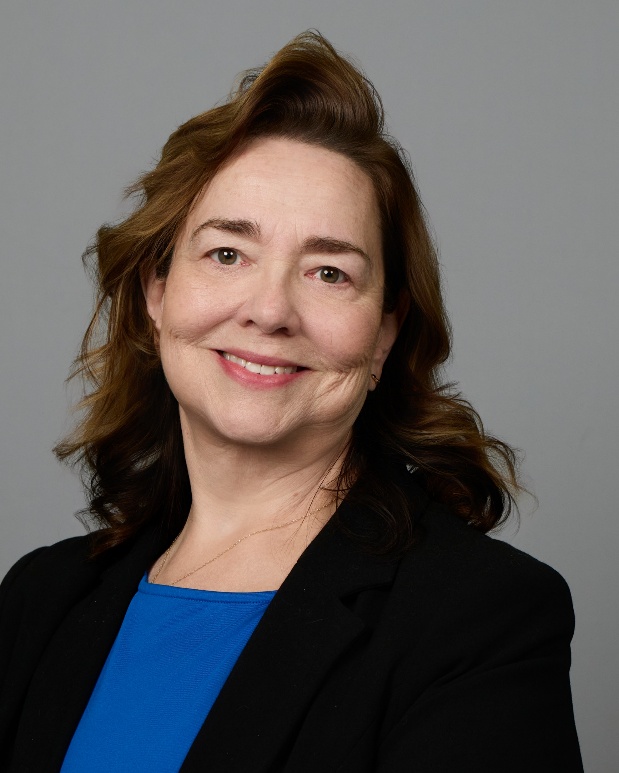 Susanne CroweDrPH, MHA, HCLD(ABB) Assistant Bureau Chief & Jacksonville Laboratory Director Florida Department of Health
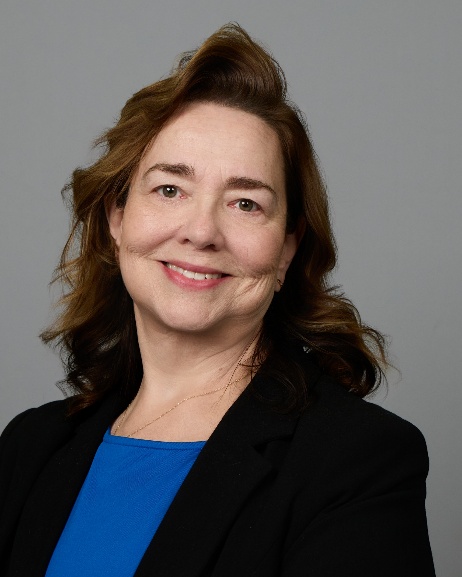 In the  2025 ASCP Building Bridges Across the Laboratory Community series, we focus on highlighting the diverse array of laboratory career pathways and how exposure to formative experiences, often through collaborations, partnerships, and unique training opportunities, can shape these laboratory career trajectories.
Susanne Crowe
DrPH, MHA, HCLD(ABB)
EDUCATION
DrPH, Public Health and Clinical Laboratory Science &
Practice, University of South Florida 
MHA,  Health Administration, University of North Florida
BS,  Biology, Berry College
Formative Experiences in My Laboratory Career
Acting supervisor in 1992
Billing department special project
LIMS Administrator
Laboratory Director
Florida Bureau of Public Health Laboratories
(FL DOH)
2012
Association of Public Health Laboratories (APHL) committees and meetings
Mentor new supervisors and staff
Tours to student groups- volunteer opportunities!
How I “Build Bridges” within the Lab Community or Profession
Administrator 
Serology/Virology/Retrovirology, FL DOH
“
1999
Supervisor
Serology, FL DOH
1994
Never pass up an opportunity to learn something new.
Bench Scientist
Microbiology, Serology, FL DOH
1991
LIMS training, LOINC and SNOMED Trainings
DrPH program -USF
Networking and committee work
Opportunities of Interest*
CURRENT RESPONSIBILITIES
Assistant Bureau Chief
Oversight of Jacksonville Laboratory 
Laboratory Information System (LIMS) projects
The 3 Most Valuable Skills (Technical and/or Soft Skills) You Use on a Daily Basis
Listening
Empathy
Self awareness
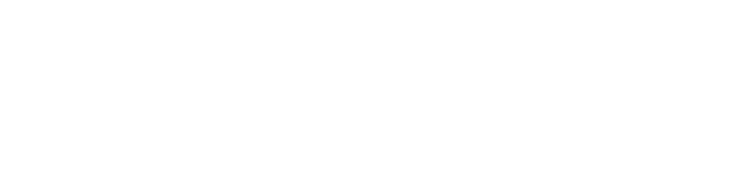 [Speaker Notes: *Please include links to active career or training opportunities relevant to your professional career trajectory. This information is accurate as of its publication.]
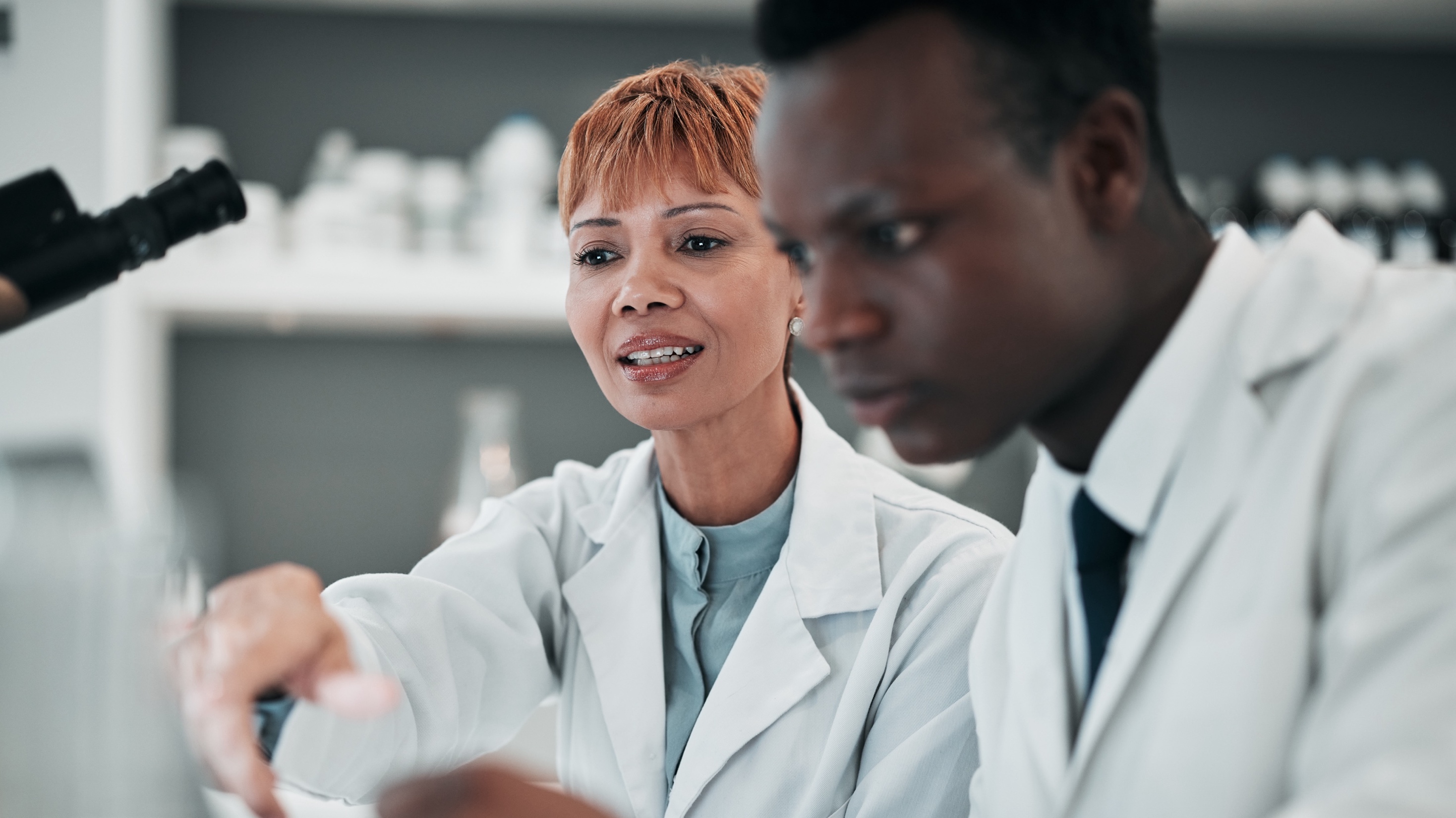 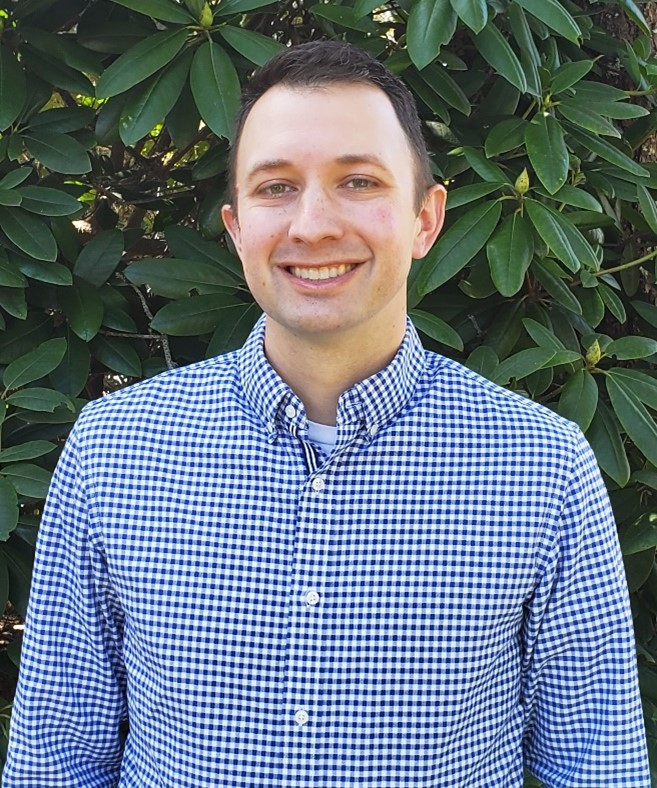 Christopher BentonPhD, MB(ASCP)CM, PHLD(ABB) Virology Program Manager NH Department of Health & Human Services
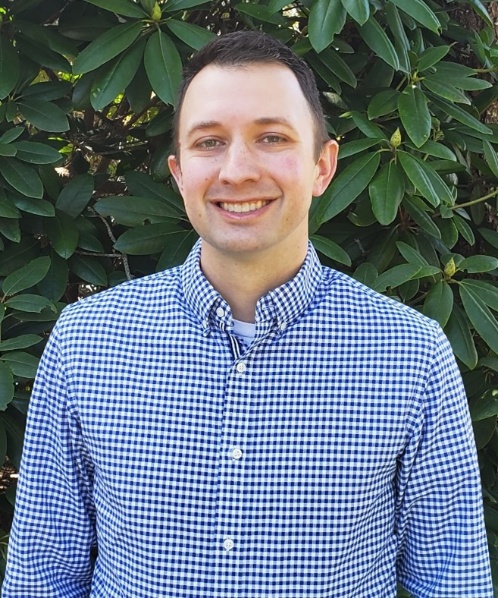 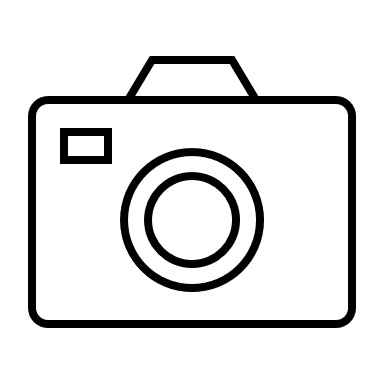 Christopher Benton
In the  2025 ASCP Building Bridges Across the Laboratory Community series, we focus on highlighting the diverse array of laboratory career pathways and how exposure to formative experiences, often through collaborations, partnerships, and unique training opportunities, can shape these laboratory career trajectories.
PhD, MB (ASCP) CM, PHLD (ABB)
Insert
photo 
here
EDUCATION
PhD., Biochemistry, University of New Hampshire
MS, Microbiology, University of New Hampshire
BS, Biochemistry, University of New Hampshire
BA, Spanish, University of New Hampshire
Formative Experiences in My Laboratory Career
COVID-19 Pandemic
APHL Emerging Leader Program
ABB PHLD Board Certification
Virology Program Manager
State of New Hampshire Public Health Laboratories
2023
Seek Opportunities to improve as a leader
Look for opportunities to improve morale
Participate in as much as possible
How I “Build Bridges” within the Lab Community or Profession
Microbiology Program Manager
State of New Hampshire Public Health Laboratories
“
2022
Molecular Diagnostics Supervisor
Virology Program, State of New Hampshire Public Health Laboratories
2015
If you’re the smartest person in the room, you’re probably in the wrong room.
Laboratory Scientist
Molecular Diagnostics Unit, State of New Hampshire Public Health Laboratories
2007
APHL LLoT
APHL Foodborne Disease Committee
APHL ELP
Opportunities of Interest*
CURRENT RESPONSIBILITIES
Virology Program Manager
Biothreat Program Principal investigator
CLIA Laboratory Director (July 2025)
The 3 Most Valuable Skills (Technical and/or Soft Skills) You Use on a Daily Basis
Communication with staff
Active Listening
Empathy
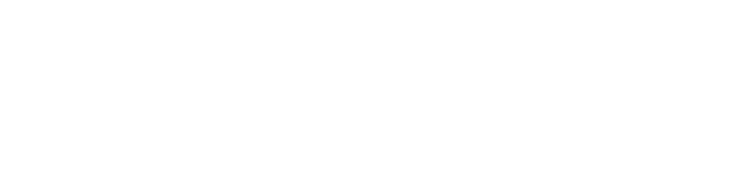 [Speaker Notes: *Please include links to active career or training opportunities relevant to your professional career trajectory. This information is accurate as of its publication.]
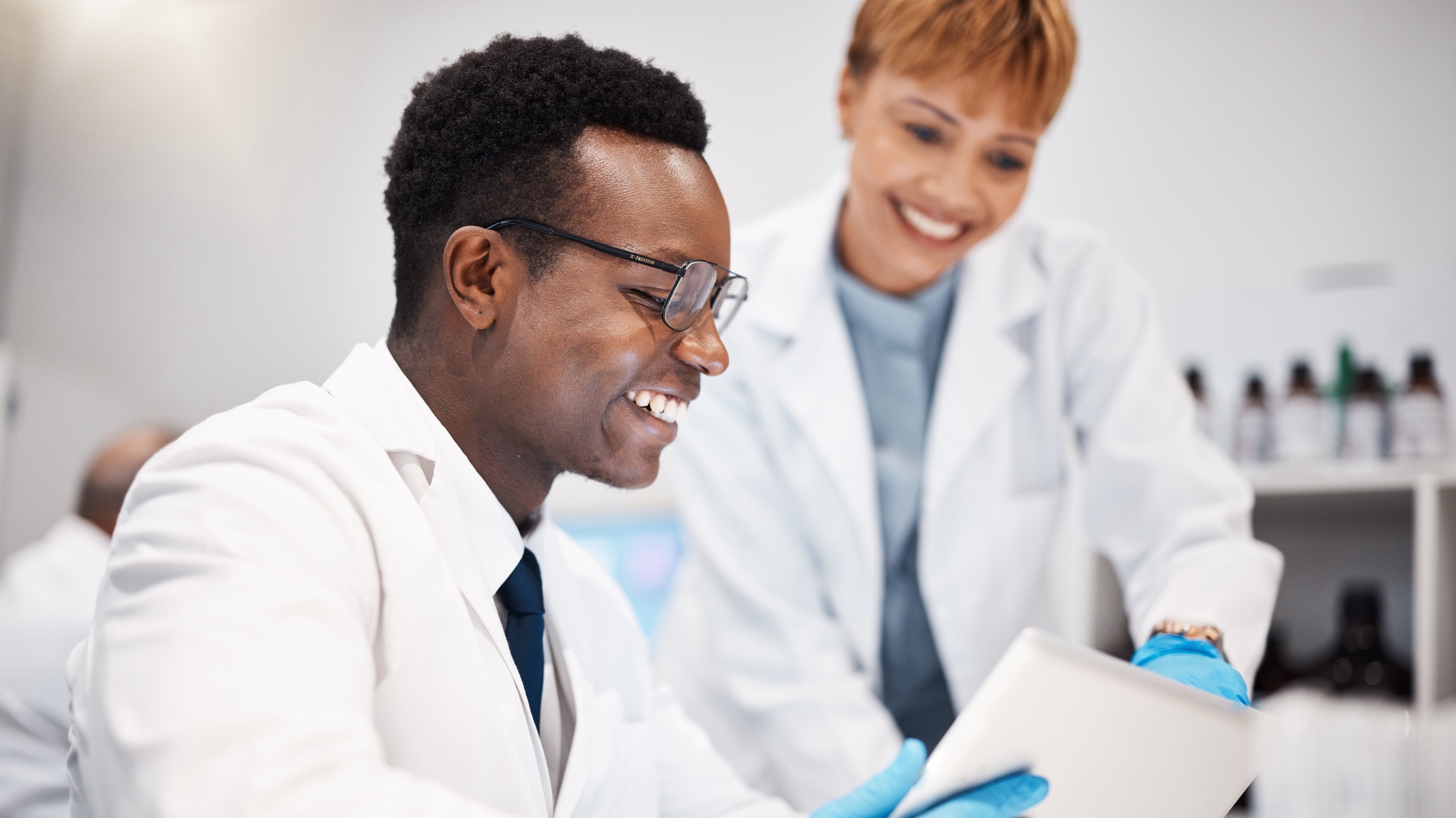 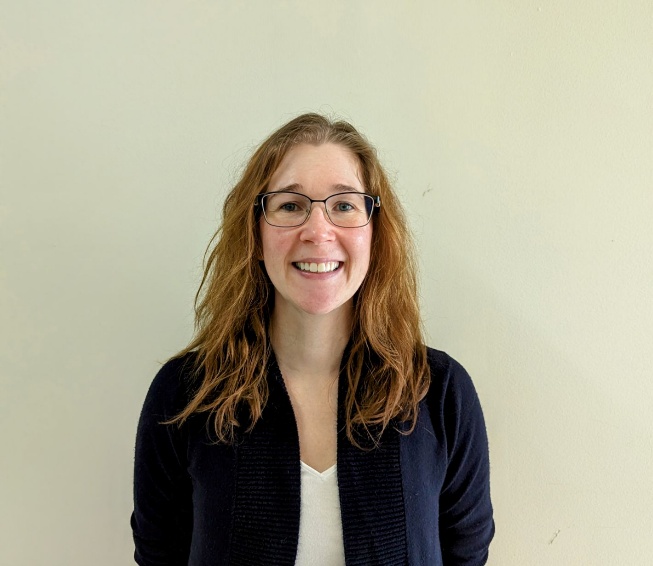 Meshel A. Lange, MSChemical Emergency Response Coordinator,  Chemical Emergency Response Laboratory, WI State Laboratory of Hygiene
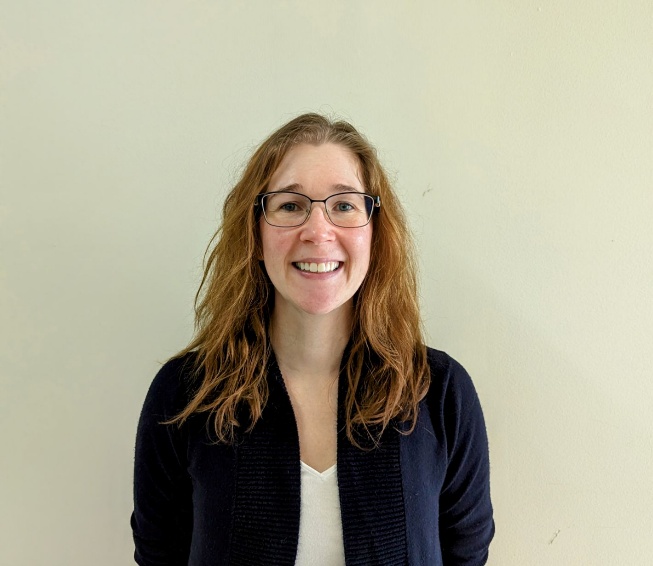 In the  2025 ASCP Building Bridges Across the Laboratory Community series, we focus on highlighting the diverse array of laboratory career pathways and how exposure to formative experiences, often through collaborations, partnerships, and unique training opportunities, can shape these laboratory career trajectories.
Meshel Lange
MS
EDUCATION
BS, Chemistry & Broad Field Natural Science, Edgewood College
MS, Safety, University of Wisconsin - Whitewater
Coffee, no seriously
First responder outreach
Emerging threat responses
Participate in workgroups
Formative Experiences in My Laboratory Career
Laboratory Manager
Chemical Emergency Response, Wisconsin State Laboratory of Hygiene (WSLH)
2023-Present
“
Science is the art of failure. We fail until we figure it out.

Please don’t sniff the threat sample.

Be the best partner you can be and others will meet you there.
Be the student
Partner to solve problems
Participate in conferences
Provide mentorship & guidance
How I “Build Bridges” within the Lab Community or Profession
2019-2023
Chemist Supervisor
Chemical Emergency Response, WSLH
Senior Chemist
Chemical Emergency Response, WSLH
2013-2019
Senior Chemist - Project
Chemical Emergency Response, WSLH
2010-2013
APHL Career Pathways
APHL Emergency Response
APHL Training Resources
WAHMR Conference
Opportunities of Interest*
CURRENT RESPONSIBILITIES
LRN-C Level 1 Chemical Threats Coordinator
Clinical regulatory compliance
Outreach & training
Unknown substance response expert
The 3 Most Valuable Skills (Technical and/or Soft Skills) You Use on a Daily Basis
Technical competency
Collaboration
Management soft skills
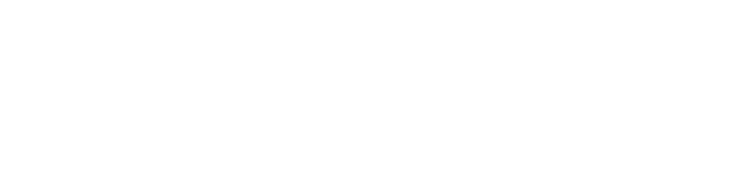 [Speaker Notes: *Please include links to active career or training opportunities relevant to your professional career trajectory. This information is accurate as of its publication.]
Q&A
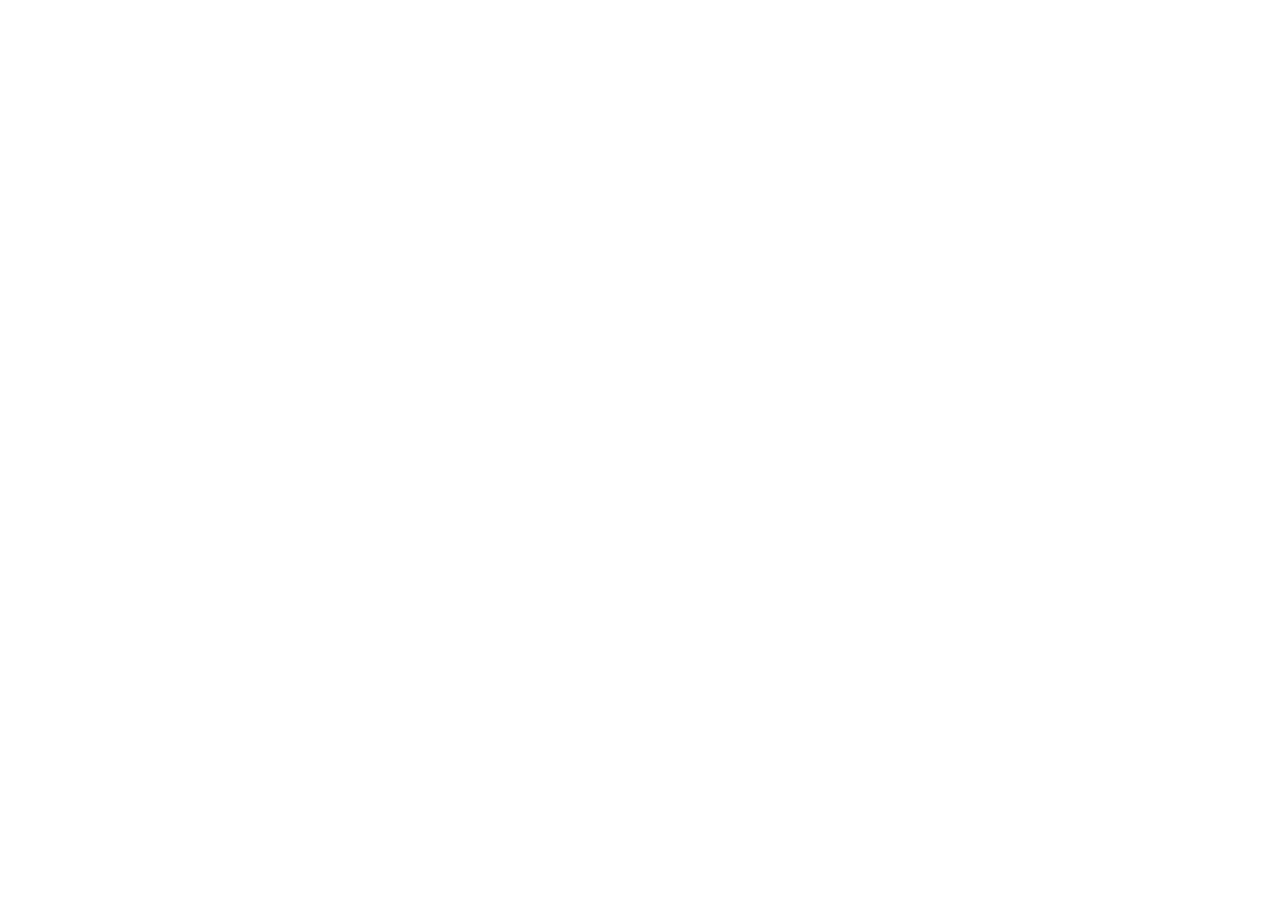 Next Month’s Webinar:June 11, 11 am – 12:30 pm CTIn-the-Field/Surveillance
Ring Scholarship closes in two weeks!

This scholarship is for students 
interested in pursuing 
laboratory science education.Encourage a student to APPLY 
today and share widely within your NETWORK!
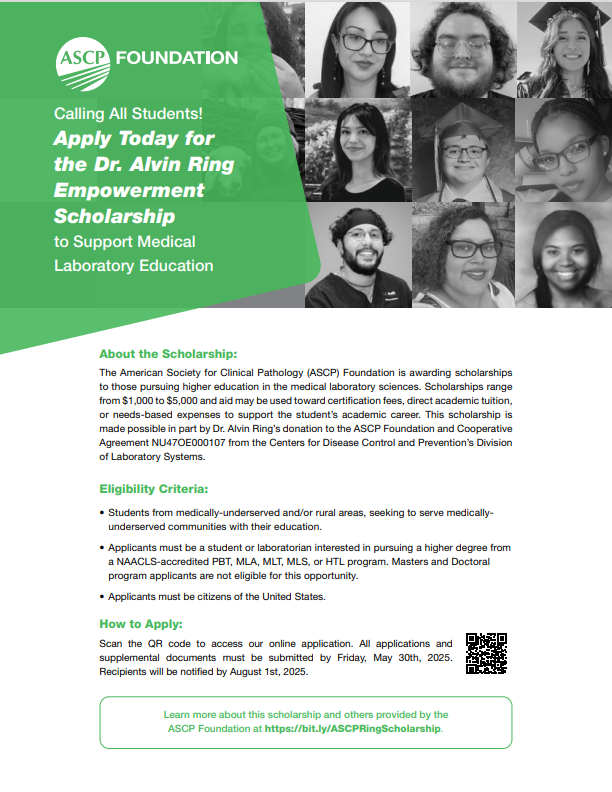 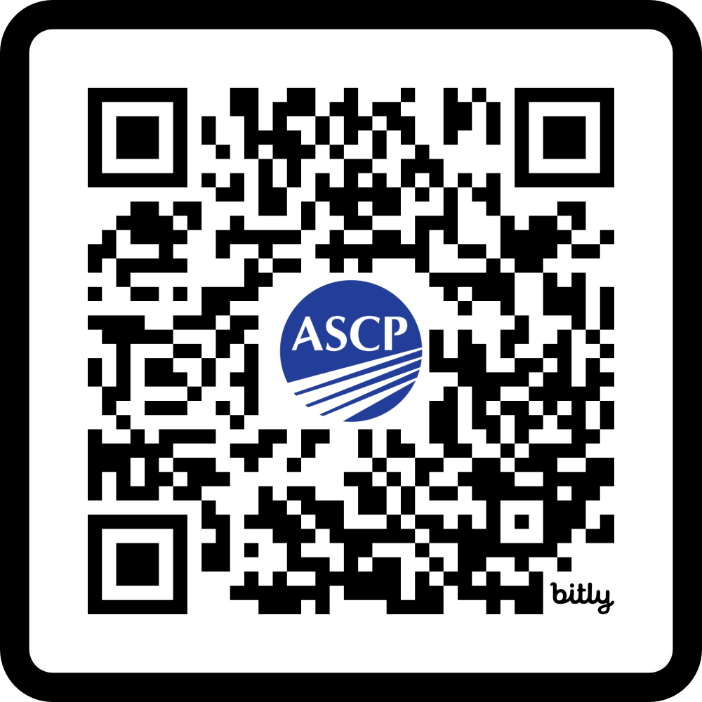 https://bit.ly/ASCPRingScholarship
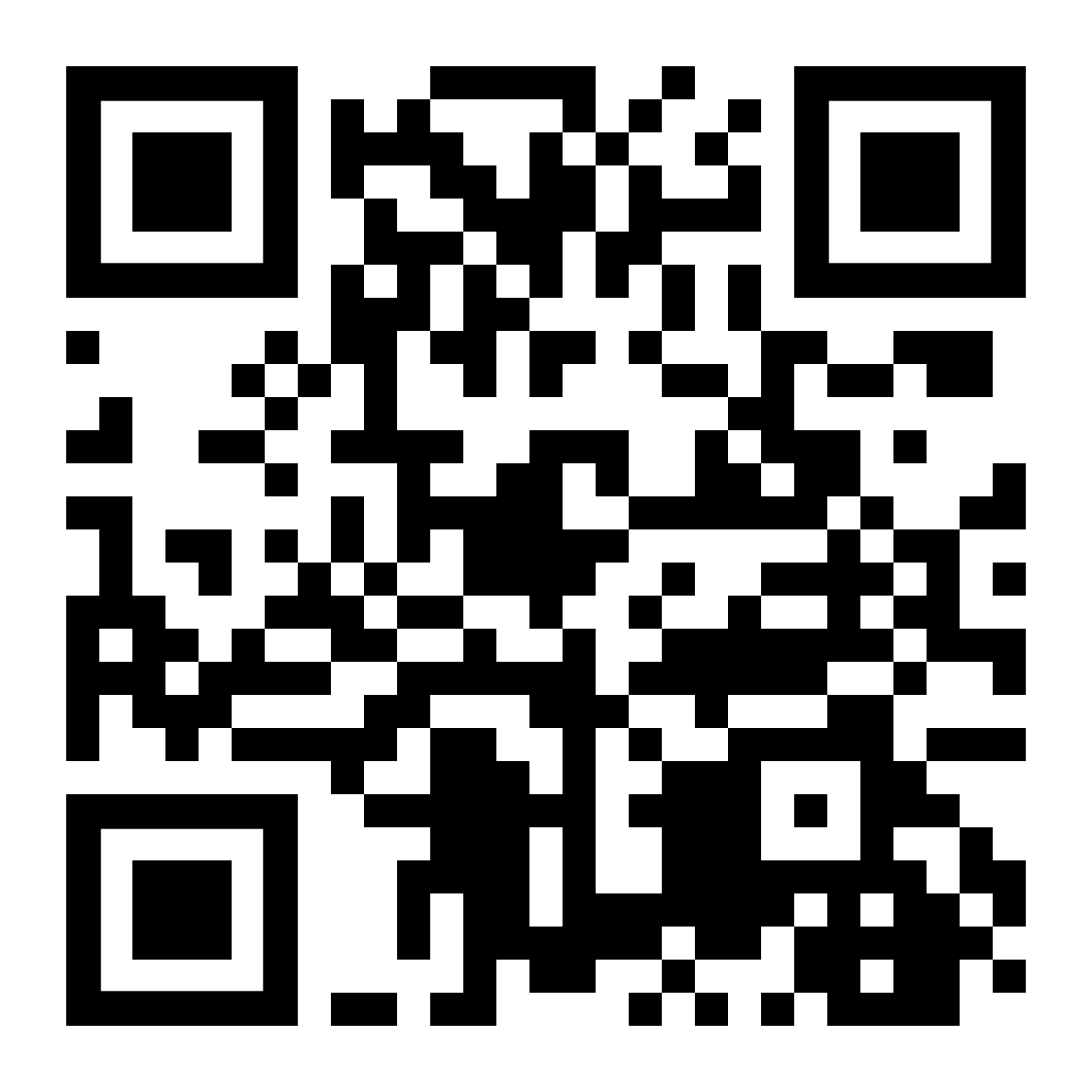 Thank you for attending!
More info at: supportcdconelab.orgOr email us at:
grants@ascp.org
At-the-Bench: Public Health Laboratories Feature